CORA:
An Open Access Community for Faculty and Librarians
Susan Gardner Archambault
Loyola Marymount University
susan.archambault@lmu.edu
What Is CORA?
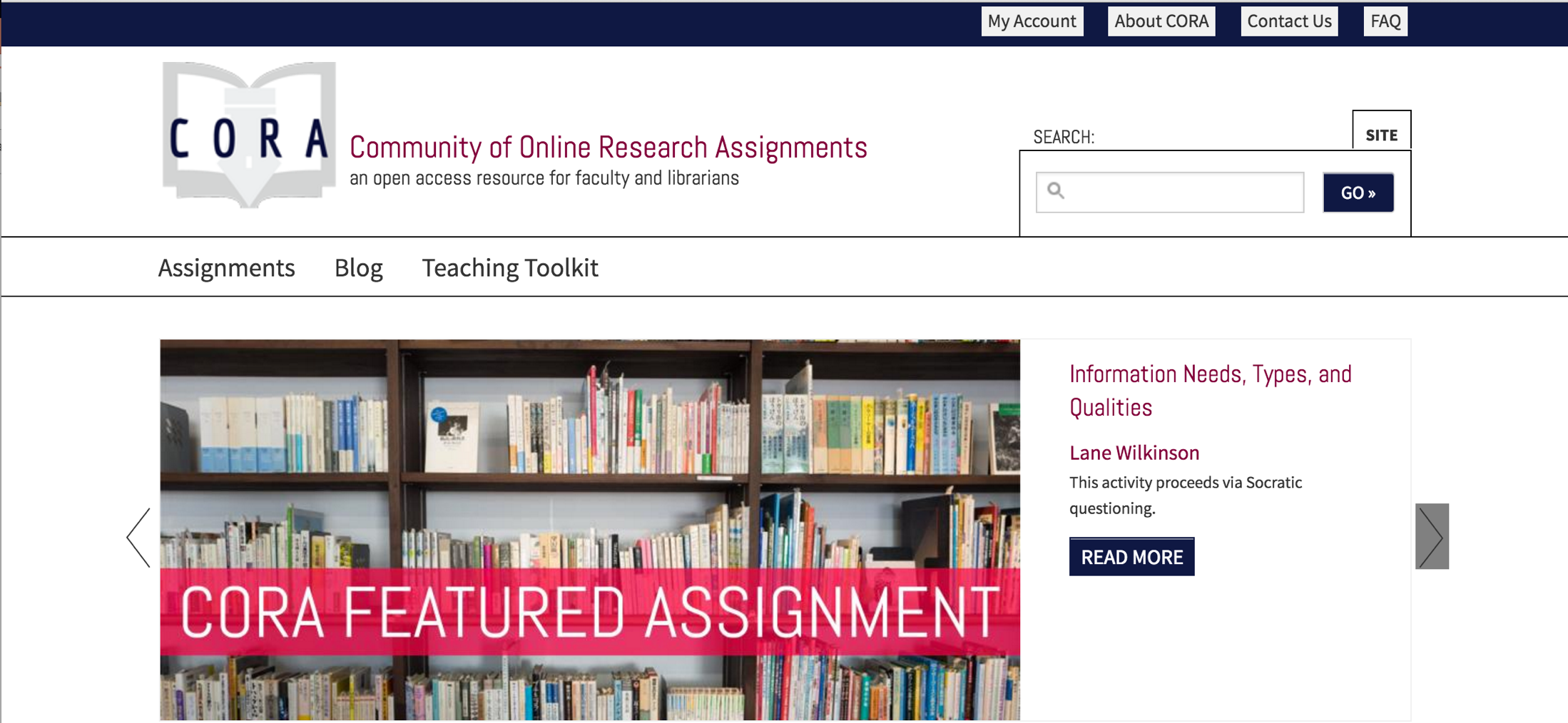 www.projectcora.org
Project Funding
Image courtesy of http://scelc.org/about
Recipe Metaphor
Image courtesy of http://tastykitchen.com
Image courtesy of http://railhighered.org
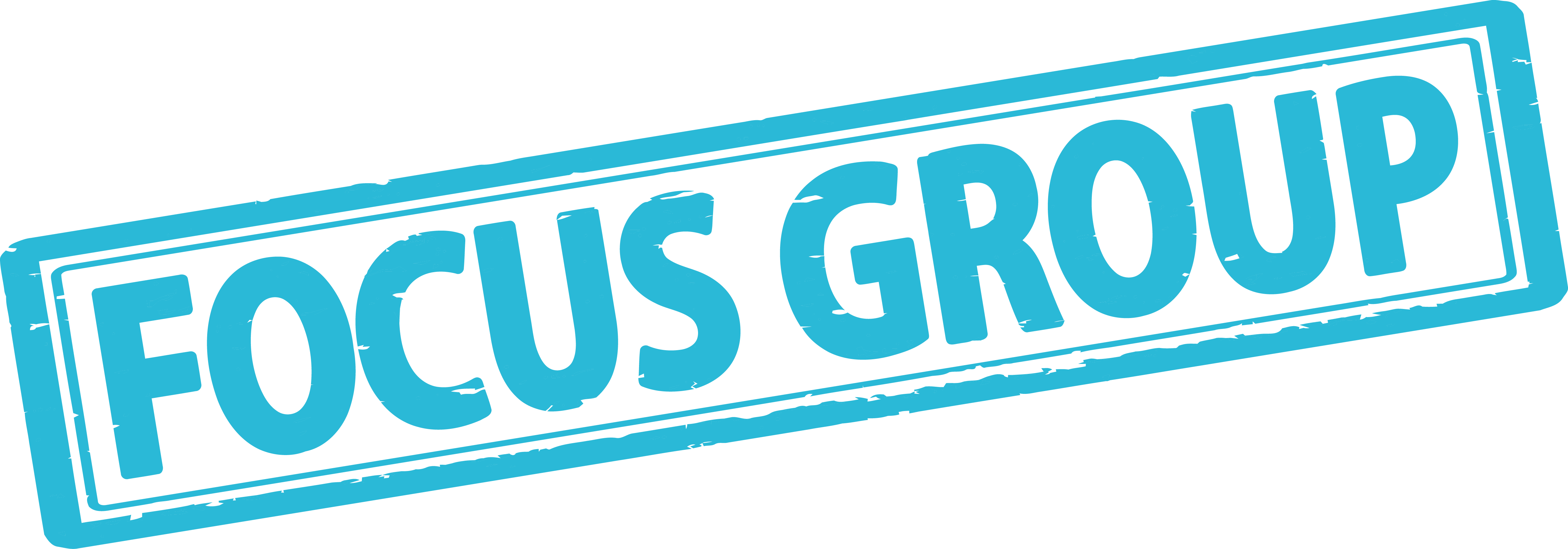 Tell us about a research assignment that you think was effective or productive? What made it so?
Did you ever assign a research assignment that wasn’t effective or productive? Why didn’t it work?
What features would make a shared online research assignment database easier for you to use?
How do you come up with ideas for research assignments?
Do you like the name CORA for this project?
Project Development
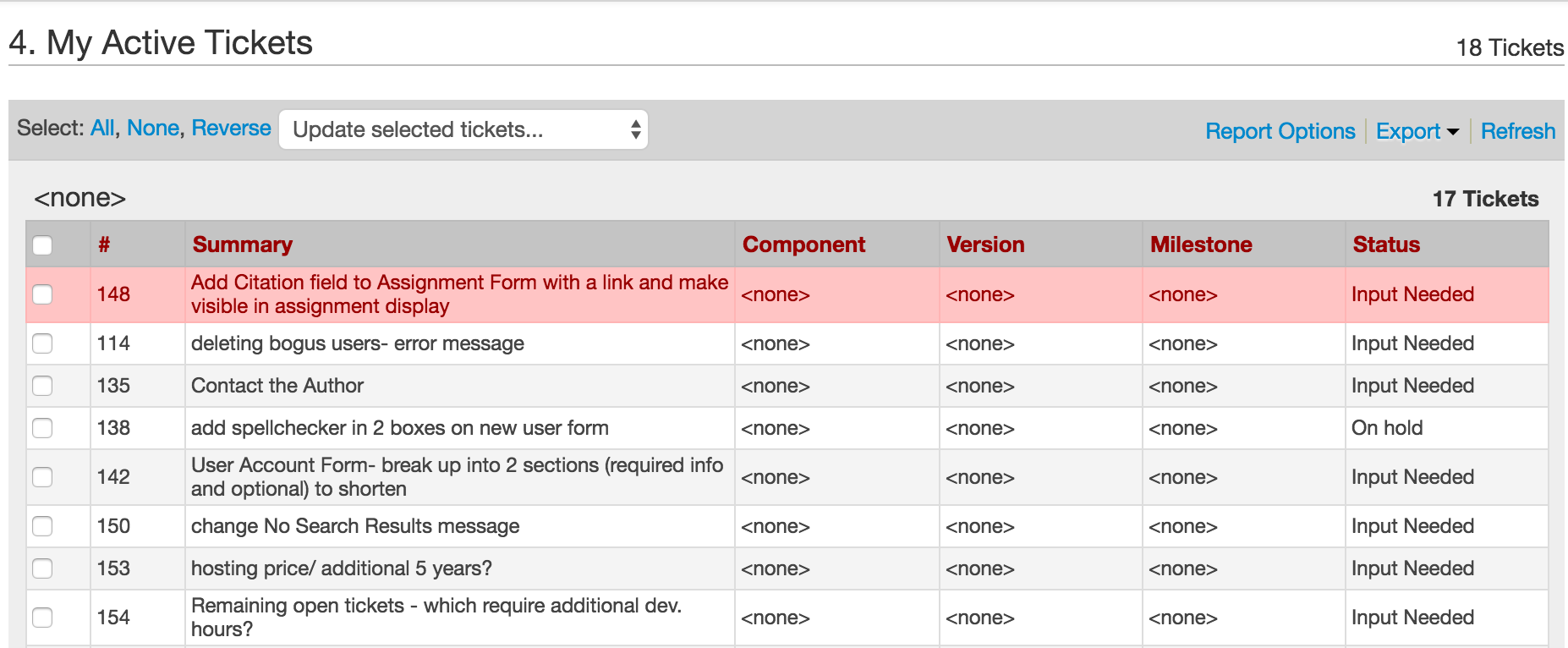 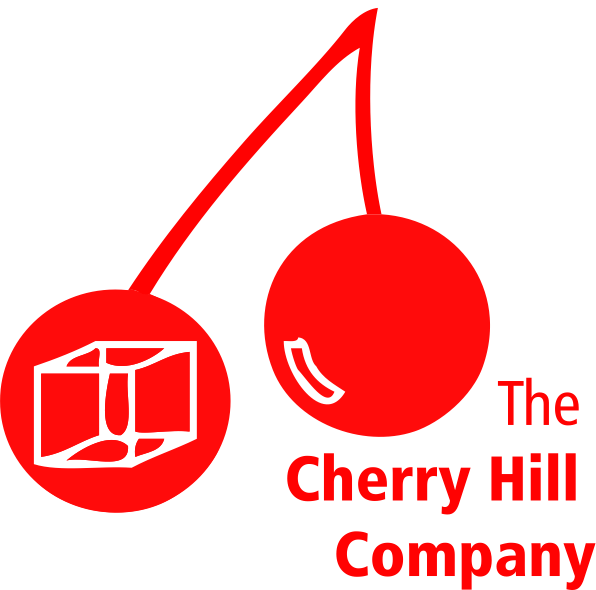 Assignments
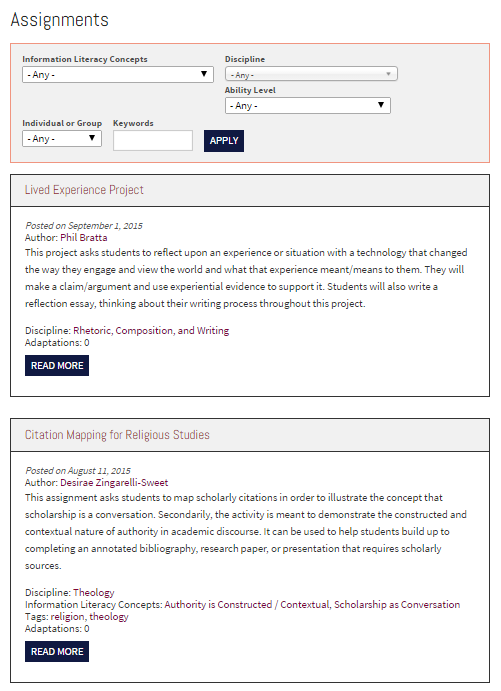 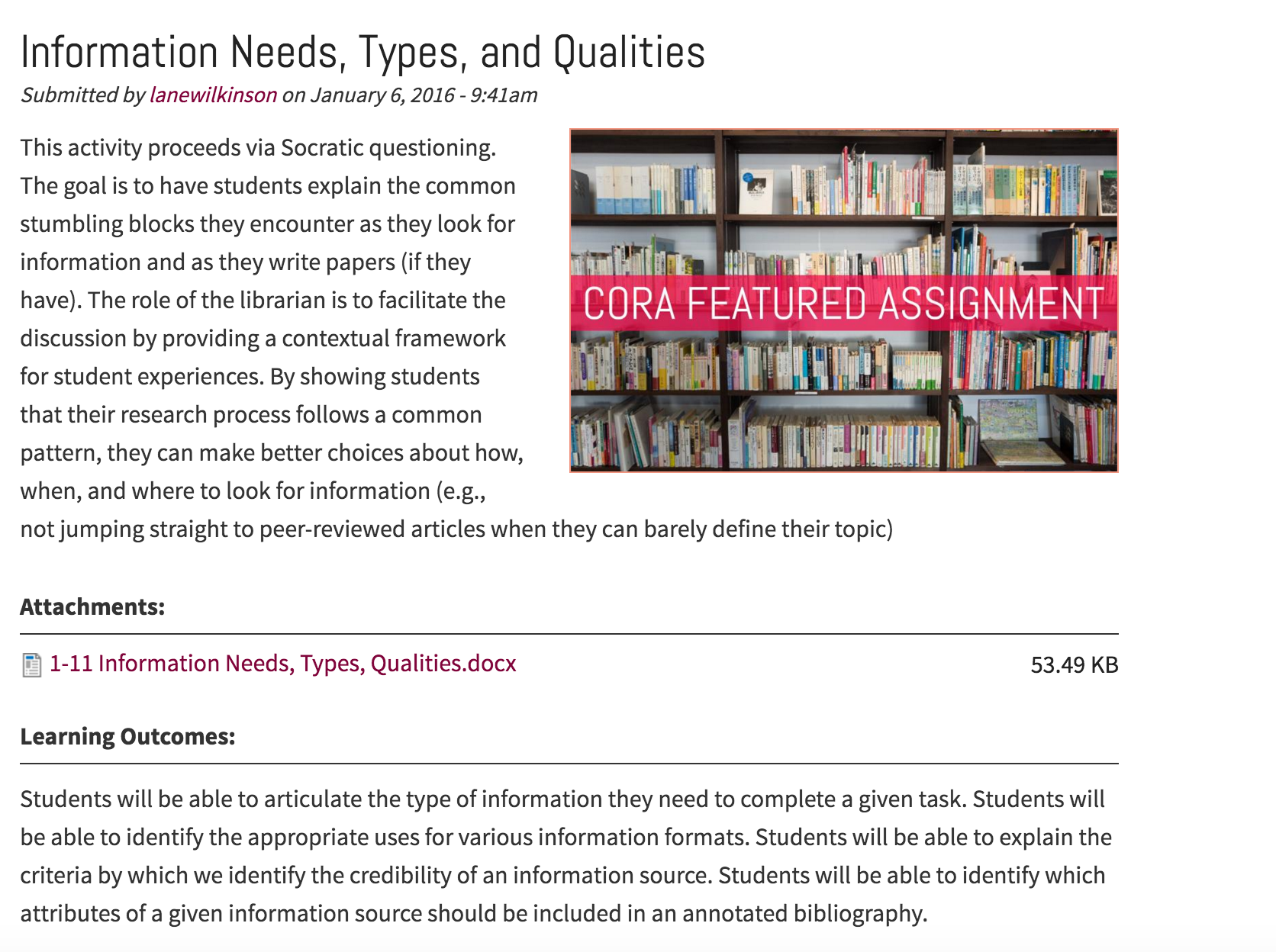 Assignment Example
Assignment Search
Open Educational Resource (OER)
Teaching Resources
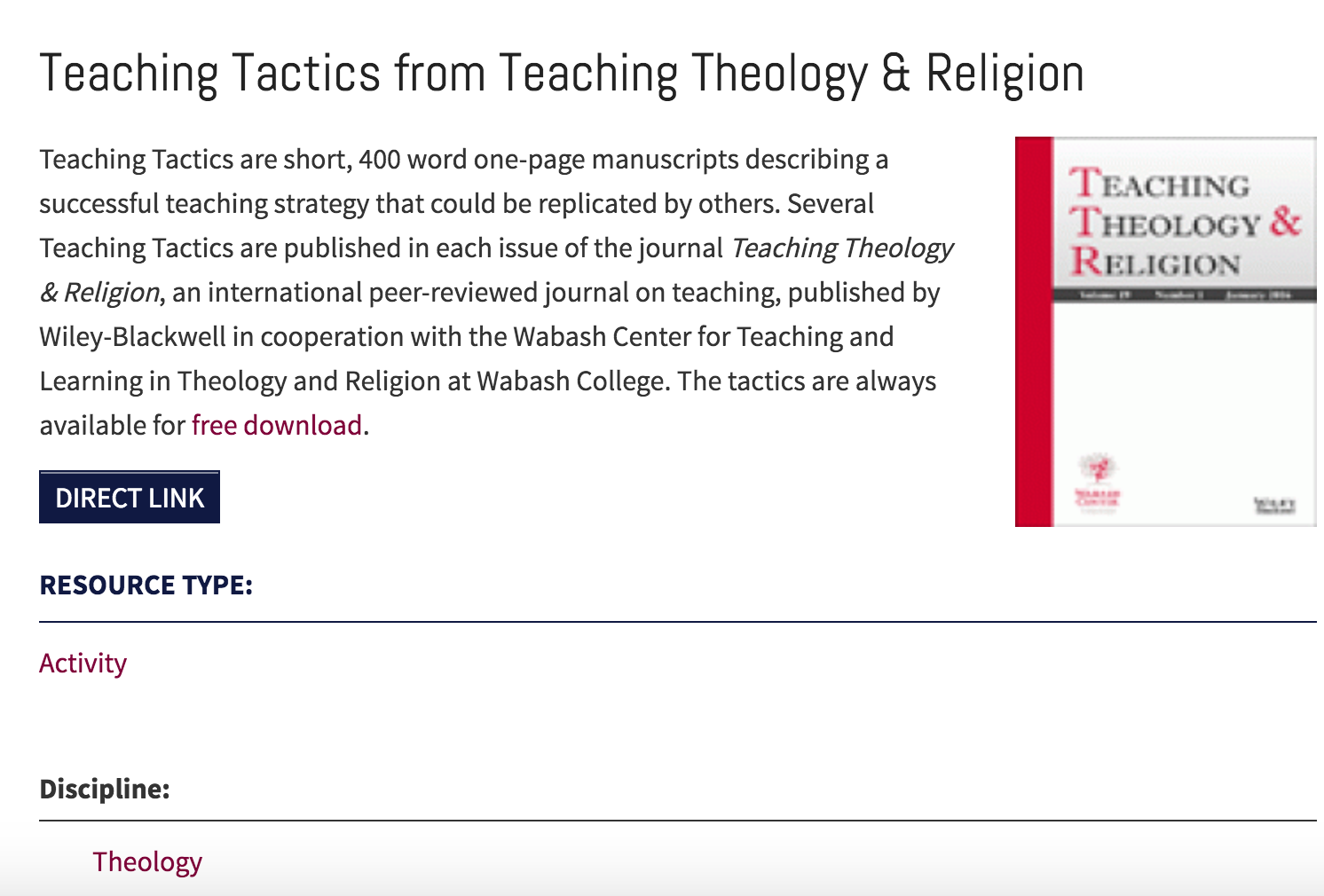 Teaching Resource Example
Search Teaching Resources
UX: Ongoing Questions
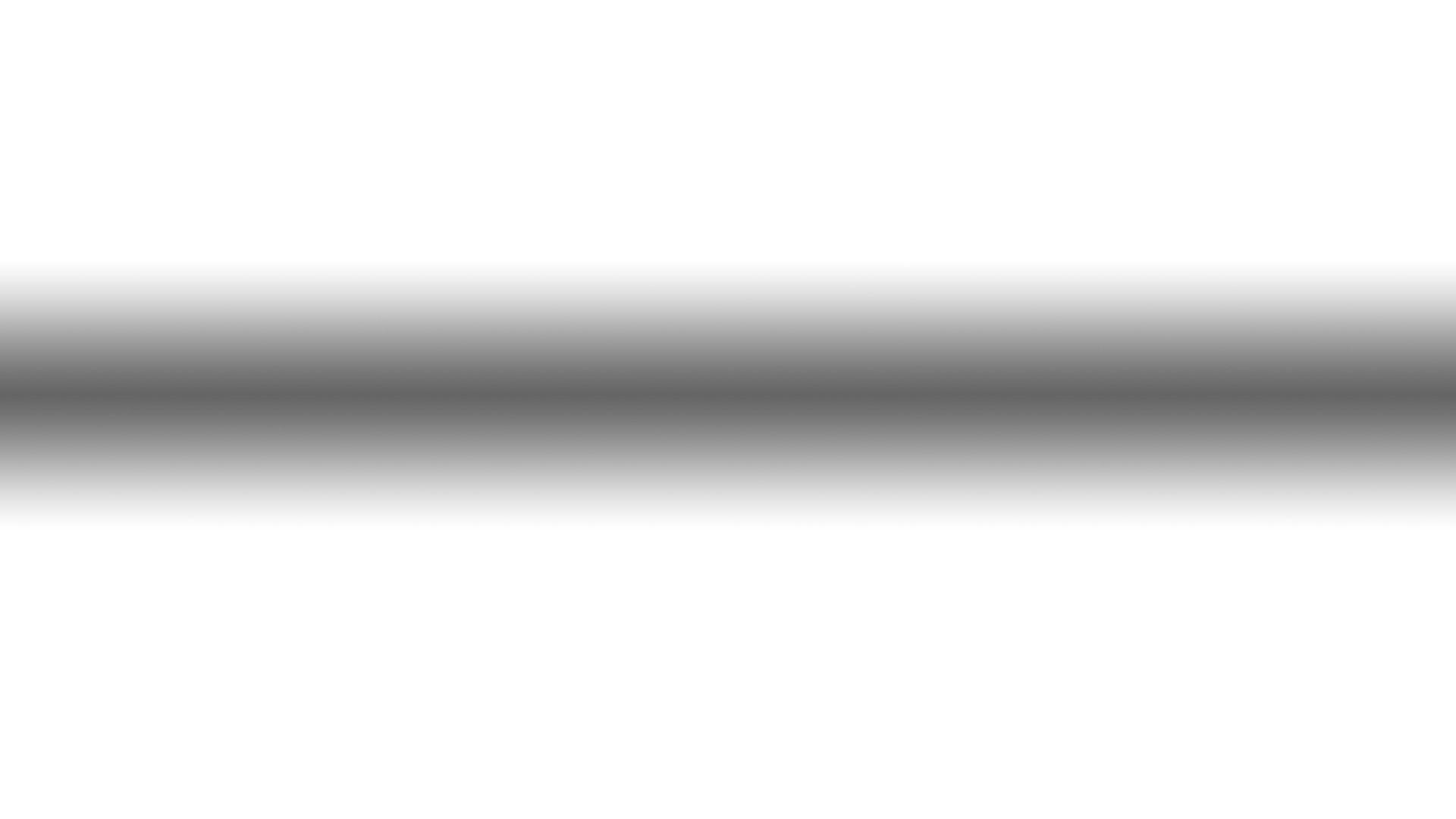 How well are users able to find the results they need when searching for materials on the CORA site? How can their success be improved?
What is the information-seeking behavior of instruction librarians as they design research assignments? Which online resources do they use? 
How can the ease of use be improved for CORA contributors? 
How can CORA be useful for an international audience beyond the United States?
Overlap: Information Literacy Standards in US, UK, & AU/NZ
Revised Assignment Search Filters
Search Functionality
Search results incomplete
Inconsistent tagging
Enhance Community Features
www.projectcora.org
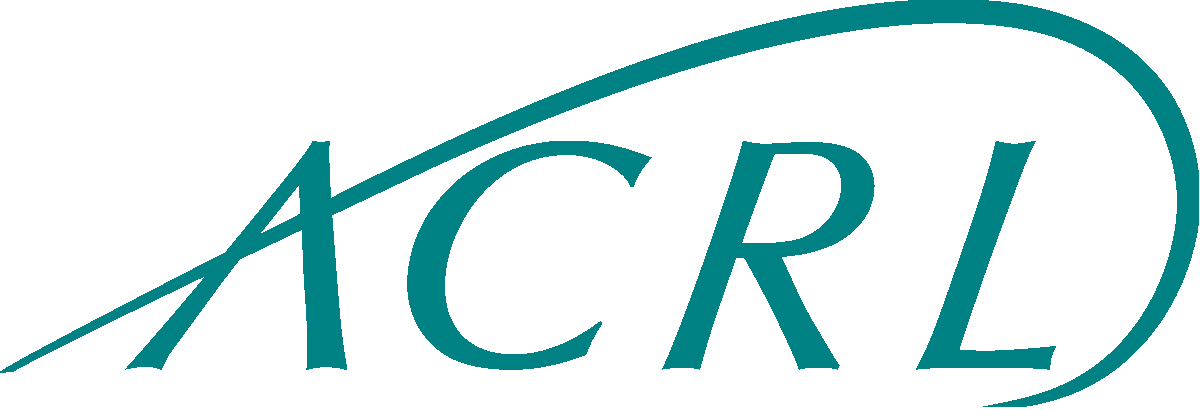 Instruction Section Innovation Award 2017
@projectcora
facebook.com/openprojectcora